Software- und Organisations-Service
Open Source JobScheduler
JobScheduler 
in a Nutshell


Product Overview
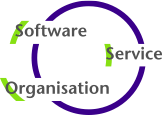 Software- und Organisations-Service GmbH				www.sos-berlin.com
2
Open Source JobScheduler
Introduction to JobScheduler
The JobScheduler is a workload automation product that is used to launch scheduling objects, such as jobs, job chains and orders, when time, file or calendar events occur. 

The JobScheduler provides solutions from simple to complex scheduling scenarios and is available with open source and commercial licenses. 

The JobScheduler has been under continual development since 2005 and has a mature status. The JobScheduler was recognized by Gartner Inc. with a placement in their Magic Quadrant for workload automation.
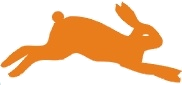 3
JobScheduler worldwide
Open Source Users and Commercial Customers
About usSOS GmbH was founded in 1983, we specialized in office automation, develop-ment of heterogeneous software programs and the provision of services and support.
In 2005 SOS GmbH introduced Dual Licen-sing (Open Source & commercial licensing) for JobScheduler and in 2011 for YADE -Managed File Transfer.
Today SOS GmbH continues with the on-going development of its open source products, the delivery of services and support to their customers worldwide.
Open source users in more than 100 countries
191 commercial customers in 27 countries
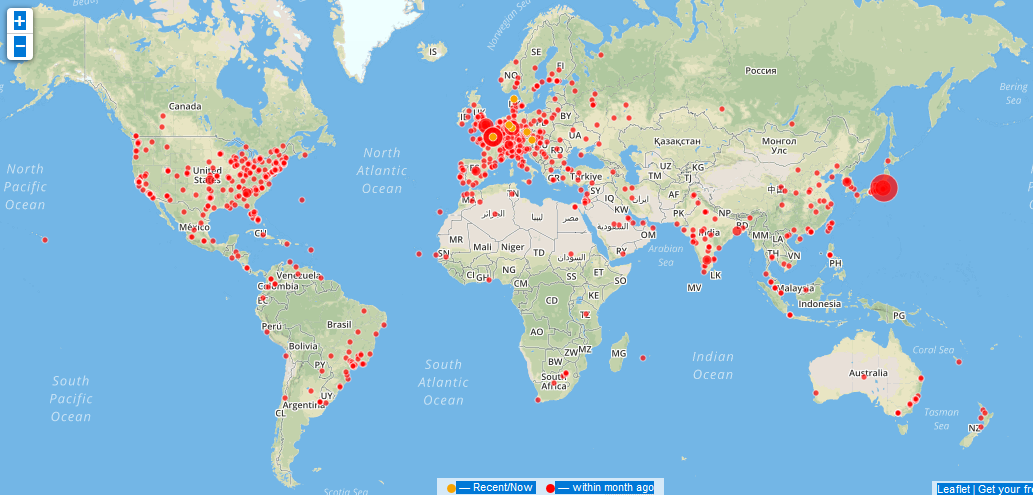 4
Contents
Topics
Architecture
Components
Platforms
Security

Use Cases
Cross-Platform Scheduling
File Watching
File Transfer

Features
Interfaces
Key Features

High Availability
Agent Cluster
Master Cluster
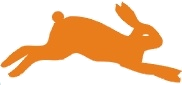 5
Architecture
JobScheduler Components
More Information
 JobScheduler Master
 JobScheduler Universal Agent

User Interfaces:
 JOC Cockpit
 JOE Graphical Editor
JobScheduler Master
processes objects, such as jobs, job chains, orders and schedules
Job Scheduler Universal Agent
execute jobs on any machines in the network
User Interfaces
JOC Cockpit: web-based interface for operating and monitoring JobScheduler in near real-time
JOE: graphical editor for JobScheduler objects such as jobs, job chains, orders and schedules
6
JOC Cockpit / Web Service / Master / Agent
Architecture: Components
JOC Cockpit
User Interface
JOC Cockpit 
The JOC Cockpit is a user interface for job control with browsers
Users access the Master using a Web Service that performs authentication and authorization – optionally against an LDAP directory
Interfaces
The PowerShell Command Line Interface and External Applications use the same Web Service for access to a JobScheduler Master
Authorization is available for individual requests to the JobScheduler Master
Master / Agent
The JobScheduler Master executes tasks and orchestrates Agents
Agents are deployed on top of existing servers running the programs and scripts that should be scheduled
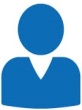 User Interface for job control
ExternalApplications
PowerShellCLI
Programming Interface
Scripting Interface
JobScheduler Web Service
LDAP
Directory
Authentication and Authorization
JobSchedulerMaster
JobSchedulerMaster
JobSchedulerMaster
Database
Database Access
Database Access
Database Access
Agents
Agents
Agents
7
Platforms and Databases
Architecture: Platforms
Supported Platforms and Databases
JOC Cockpit & Web Service
Windows and Linux
JobScheduler Master
Windows and Linux
JobScheduler Universal Agent
Windows and Linux
Solaris, AIX, HP-UX, Mac OS
and any other platform that supports a Java Virtual Machine
Databases
Oracle, SQL Server
MariaDB, MySQL and PostgreSQL
More Information
 Supported Platforms
 Supported Databases
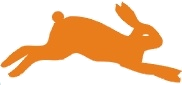 8
Supported Platforms
Architecture: Platforms
Cockpit / Web Service
The JOC Cockpit and REST Web Service are available for Windows and Linux
Master / Agent
JobScheduler Master is available for Windows and Linux
JobScheduler Agents are available for any platform that supports a Java Virtual Machine
Database
The JobScheduler REST Web Service and Master use a data-base on any platform
Jobs
Jobs can be executed locally on the Master
Jobs can be executed on any JobScheduler Universal Agent
JobSchedulerJOC Cockpit
Windows
JobSchedulerWeb Service
Windows
JobSchedulerJOC Cockpit
Linux
JobSchedulerWeb Service
Linux
Database
Database access
JobSchedulerMaster
Windows
JobSchedulerMaster
Linux
Enables job execution:
on JobScheduler Master instances
on JobScheduler Agents for any platform
Works with supported databases including:
Oracle
SQL Server
MariaDB/MySQL
PostgreSQL
JobScheduler
AgentWindows
JobScheduler
AgentLinux
JobScheduler
AgentSolaris
JobScheduler
AgentAIX
Works with any platform that supports a Java Virtual Machine
JobScheduler
AgentMac OS
JobScheduler
AgentDocker
JobScheduler
AgentRaspberry Pi
JobScheduler
AgentHP-UX
JobScheduler
Agent... any platform
9
JOC Cockpit / Web Service / Master / Agent
Architecture: Security
JOC Cockpit
User Interface
Network Zone 
with limited 
user access
Users Network Zone with restricted user access
Limited access that requires authentication
Any connection to a Master is authenti-cated by the Web Ser-vice that can be con-figured to use LDAP
Use of HTTPS for connections can be enforced
Network Zone withoutuser access
Master and Agent instances are oper-ated in this zone with-out direct user access
The Master instances are accessed ex-clusively by the Web Service
Agent instances are exclusively accessed by Master instances
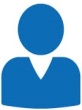 HTTP / HTTPS
HTTP / HTTPS
ExternalApplications
PowerShellCLI
HTTP / HTTPS
HTTP / HTTPS
JobScheduler Web Service
LDAP
Directory
Database proprietary protocol
LDAP proprietary protocol
Network Zone 
without
user access
HTTP / HTTPS
JobSchedulerMaster
JobSchedulerMaster
JobSchedulerMaster
HTTP / HTTPS
Database
Database proprietary protocol
Database proprietary protocol
Database proprietary protocol
Agents
Agents
Agents
10
Samples of Real World Use Cases
Real World 
Use Cases
Use Cases
Cross-Platform Scheduling
Processing with Agents across Platforms
Agentless Scheduling across Platforms
File Watching
Watching incoming files on a Master
Remote File Watching with Agents
File Transfer
Server-2-Server file transfer with YADE
Push Files to Internet via Jump Host
Pull Files from Internet via Jump Host
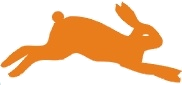 11
Processing with Agents across Platforms
Real World 
Use Cases
Use Case: Cross-Platform Scheduling
Use Case
The customer operates servers with Windows, Linux, Solaris and AIX
Jobs with dependencies have to be executed on the different servers
Solution 
Remote execution with Universal Agents
A JobScheduler Master for Windows optionally executes jobs locally and orchestrates four Agents
Job dependency is configured with Master who contacts Agents to execute jobs
Benefits
JobScheduler covers all required platforms
Job dependencies for multi-platform execution can be configured
Single point of configuration & operation
Zero configuration for Universal Agents and easy deployment to large clusters
JobSchedulerMaster
Windows
Master collects log output and execution results
Master contacts Agents to execute jobs
Sequence of jobs configured with the JobScheduler Master
Job Chain
Job Chain
Job  1
Job 2
Job 3
Job 4
JobScheduler
AgentWindows
JobScheduler
AgentLinux
JobScheduler
AgentSolaris
JobScheduler
AgentAIX
12
Agentless Scheduling across Platforms
Use Case Scenario
Use Case: Cross-Platform Scheduling
Use Case
The customer operates servers with Windows, Linux, Solaris and AIX
Jobs with dependencies have to be executed on the different servers
Solution
A JobScheduler Master for Windows executes jobs locally and orches-trates execution on three servers by SSH
The job dependency is configured with the Master who contacts Agents to execute jobs 
Benefits
No software installation is required for job execution on existing SSH servers
Job dependencies for multi-platform execution can be configured
Single point of config-uration and operation
JobSchedulerMaster
Windows
Master collects log output and execution results
Master executes jobs by SSH
Job 2
Job executed with Master
Sequence of jobs configured with the JobScheduler Master
Job Chain
Job Chain
Job 1
Job 3
Job 4
SSH ServerAIX
SSH ServerSolaris
SSH ServerLinux
13
Watching incoming files on a Master
Real World 
Use Cases
Use Case: File Watching
Use Case
Files have to be watched on different plat-forms, e.g. on Solaris Job starts shall be caused on Windows and Linux after arrival of a trigger file on Solaris
Solution 
Agents watch for in-coming files and send signals to the Master once a file arrives
The Master is con-figured to know which workflows are to follow
Benefits
Remote file watching with Master & Agents is platform independent
All configuration for the workflows are stored on the Master, the Agents execute jobs with zero configuration
Remote file watching can be applied to any number of platforms and servers
Master receives Agent signal to start job chain
JobSchedulerMaster
Linux
Master contacts Agents to execute jobs in a job chain
Job 1
Master collects log output and execution results
Agent signals arrival of incoming trigger files
JobScheduler
AgentWindows
Job 2
JobScheduler
AgentSolaris
JobScheduler
AgentLinux
Watching for 
incoming files
14
Remote File Watching with Agents
Use Case Scenario
Use Case: File Watching
Use Case
Files have to be watched on Solaris and sent to a Linux server. After transfer the files are processed on Linux and a successor job on Windows is executed
Solution
Universal Agent watches for incoming files and sends signal to the Master once a file arrives
The files are directly sent to a Linux server with a file transfer job on Solaris 
The Master is configured to know which workflows are to follow
Benefits
Remote file watching with Master and  Agents is platform independent
Configuration for the workflows are only required on the Master, the Universal Agents execute jobs with zero configuration
Master receives Agent signal to continue job chain
JobSchedulerMaster
Linux
Master contacts Agents to execute jobs in a job chain
Job 2
Agent signals arrival and transfer of incoming files
Master collects log output and execution results
Job 1YADE ClientJITL Job
JobScheduler
AgentLinux
Job 3
JobScheduler
AgentSolaris
JobScheduler
AgentWindows
Watching for 
incoming files
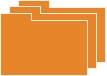 Files to 
be send
15
Managed File Transfer
Use Case: File Transfer
Managed File TransferJobScheduler provides different methods for managing the transfer of files

JobScheduler Add-on YADE:
JobScheduler component for Managed File Transfer
YADE JITL job templates are pre-installed in the JobScheduler and can be called directly from the JOC Cockpit

 YADE Managed File Transfer:
YADE Command Line Client is operated independently from JobScheduler (standalone) 
Command Line Interface YADE Client CLI is executed by shell jobs

YADE Managed File Transfer with JobScheduler
YADE includes the components
YADE JITL Jobs: job interface integrated with JobScheduler
YADE Background Service: collects transfer protocols and history and adds them to the database
YADE History Viewer: GUI to view history and transfer logs
More Information
JobScheduler Add-on
YADE Managed  FileTransfer
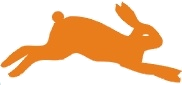 16
Server-to-Server File Transfer with YADE
Real World 
Use Cases
Use Case: File Transfer
Use Case
Files shall be trans-ferred by using different transfer protocols for data sources and targets
Solution 
A virtual file system approach is used by YADE. This allows to copy and move files between sources and targets with any given protocol
Benefits
Any combination of file transfer protocols is possible, e.g. FTP, FTPS, SFTP, HTTP, WebDAV
No touchdown of files on JobScheduler Master
Transfers are performed in memory, resulting in very economical use of resources
JobSchedulerMaster
YADE JITL Job
Push files 
with SFTP
Server BSFTPData Target
Pull fileswith HTTP
Push files
 with WebDAV
Server CHTTPData Source
Server DWebDAVData Target
Pull fileswith FTP
Server AFTPData Source
17
Push Files to Internet via Jump Host
Real World 
Use Cases
Use Case: File Transfer
Use Case
Servers in the intranet have no internet access.
Connection are only allowed from the intranet to the DMZ. From the DMZ transfers to the internet are allowed
Solution
YADE Client in the Intra-net contacts YADE for DMZ to initiate a secure transfer of files from the intranet to the internet.
YADE Client in intranet sends files to YADE in DMZ for temporary storing 
In a final step the YADE Client in DMZ pushes the files to the internet
Benefits
Files are stored tempora-rily in the DMZ and are removed after transfer
No credential data are stored in the DMZ
All configuration items are stored in the intranet
DMZJump Host
InternetTarget Host
IntranetSource Host
YADE Client for DMZ
JobSchedulerMaster
WebDAV, FTP, FTPS, SFTPServer
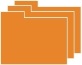 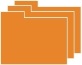 2
1
Push Files
Push Files
YADE ClientJITL Job
Files are temporarily stored and removed after transfer
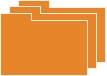 Files to 
be send
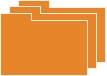 Files have 
arrived
18
Pull Files from Internet via Jump Host
Real World 
Use Cases
Use Case: File Transfer
Use Case
Servers in the intranet have no internet access
Connection are only allowed from the intranet to the DMZ. From the DMZ transfers to the internet are allowed
Solution
The host in the DMZ acts as jump host for YADE
YADE Client in intranet contacts YADE in DMZ to start a transfer and to pull files from the internet to the DMZ
YADE Client in intranet pulls the files from the YADE in DMZ to the final destination in the intranet
Benefits
Files are stored tempora-rily in the DMZ and are removed after transfer
No credential data are stored in the DMZ
All configuration items are stored in the intranet
DMZJump Host
InternetSource Host
IntranetTarget Host
YADE Clientfor DMZ
JobSchedulerMaster
HTTP, WebDAV,FTP, FTPS, SFTPServer
Initiatefile transfer
ContactYADE DMZ
2
1
YADE Client JITL Job
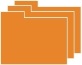 Pull filesfrom Internet
3
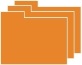 Pull files from DMZ
4
Files are temporarily stored and removed after transfer
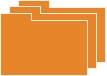 Files for 
transfer
19
Interfaces & Key Features
Features
Interfaces
User Interfaces
Programming Interfaces

Key Features
Command Line Operation
Start Times
Logging and Scripting
Jobs, Job Chains and Orders
Error Handling and Event Handling
Central Configuration
Directory Monitoring and File Watching
more …
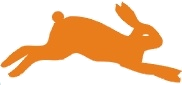 20
JOC Cockpit and JOE Object Editor
Interfaces and Key Features: User Interfaces
More Information
JobScheduler Operations Center: JOC Cockpit
JOE Object Editor
JobScheduler Operations Center: JOC Cockpit
Web-based GUI provides overview for all relevant information on objects, starting and monitoring jobs, job chains and orders
Complete overview for the JobScheduler Master status includingCluster, healthy and unhealthy Agents
Automated updates in near real-time
JOE Object Editor 
Manage JobScheduler Objects
21
JOC Cockpit - Dashboard
Interfaces and Key Features: User Interfaces
Dashboard
The Dashboard offers a comprehensive overview of most relevant information in the form of widgets
Information in the Dashboard is updated automatically in near real-time
The Dashboard shows the JobScheduler Master status including cluster information
The Agent overview shows healthy and unhealthy Agent Clusters
The Dashboard is a starting point to navigate to objects of interest, e.g. failed orders, suspended orders, late orders etc.
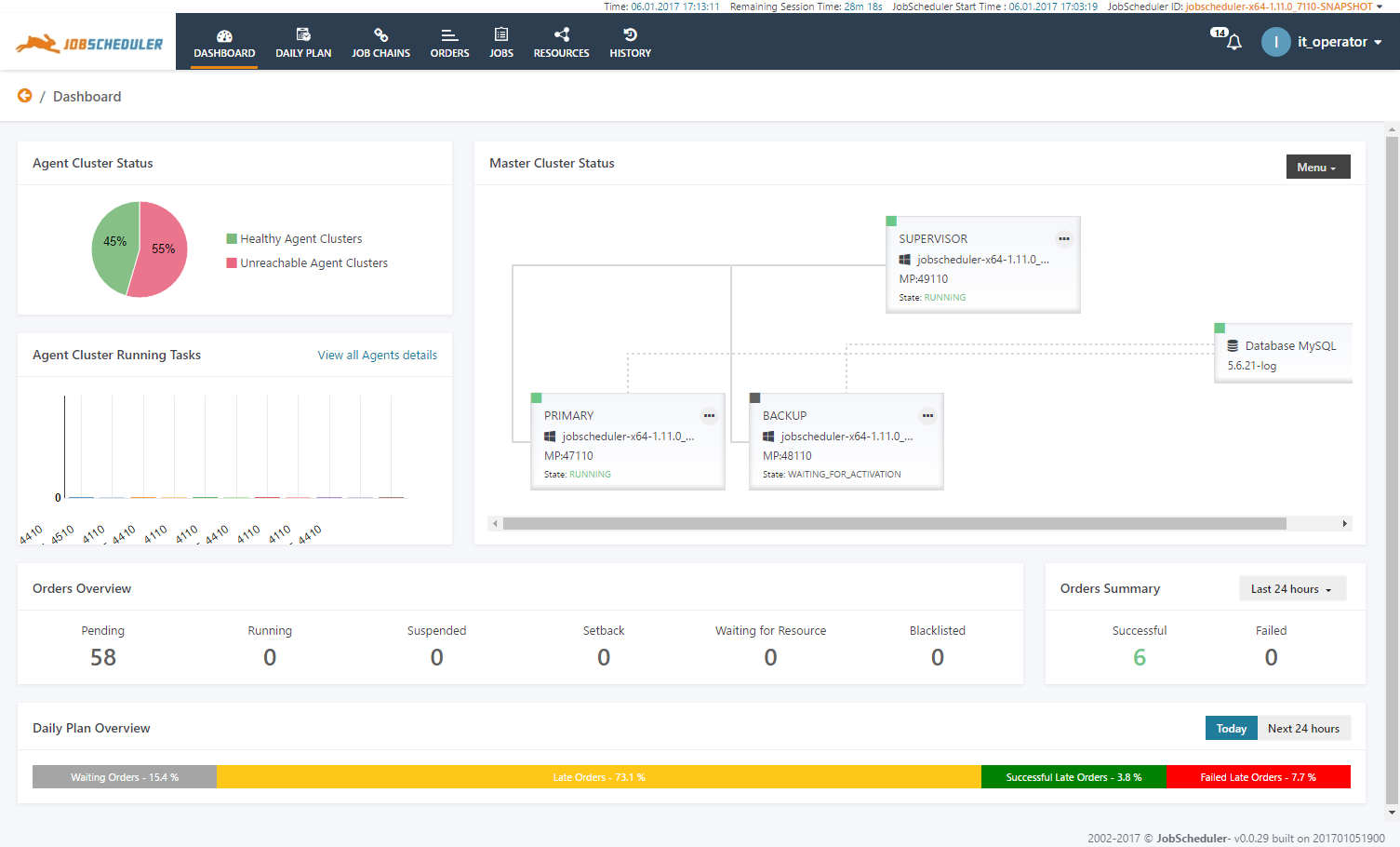 22
JOE Object Editor - Job Management
Interfaces and Key Features: User Interfaces
JOE Job Editor
JOE is used to create, configure and manage JobScheduler objects such as jobs, job chains, orders, schedules, process classes and locks
JOE reads and writes XML files for objects to so-called hot folders where they are loaded by JobScheduler
JOE can be operated directly in the schedu-ling environment or on any computer that supports a Java Virtual Machine
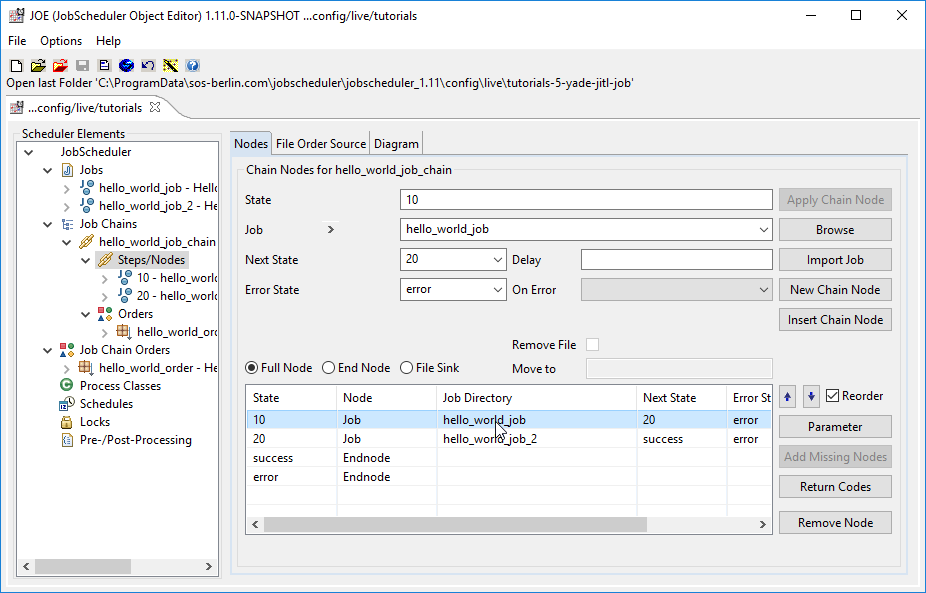 23
REST Web Service Interface
Interfaces and Key Features: Programming Interfaces
JobScheduler REST Web Service (XML) 
The JobScheduler comes with a powerful REST Web Service interface for access by external applications
This interface is used for tasks such as adding orders, adding events and retrieving job and order status information
Access to the REST Web Service is restricted by permissions

JOC Cockpit REST Web Service (JSON)
The JOC Cockpit comes with a REST Web Service interface for JSON
This interface is used for access to the job inventory and the job history as well as individual objects such as jobs, job chains and orders and provides current status information
Access to the REST Web Service is restricted by permissions
JobScheduler
Programming Interfaces
JobScheduler REST Web Service
Permissions

JOC Cockpit
JOC Cockpit REST Web Service
Permissions
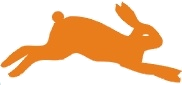 24
Job Application Programming Interface
Interfaces and Key Features: Programming Interfaces
Areas of Operation
The JobScheduler comes with an extensive set of objects and methods for implementation with jobs and monitors. Such implementations often make use of the API Interface to check and manipulate JobScheduler objects, e.g. to add orders, to modify the order and job status
The API is available for jobs and monitor scripts that implement conditions for job execution

Language Support
The API is available for scripted jobs, e.g. in the languages JavaScript, PowerShell, VBScript
The API can be used from Java jobs
More Information
API Interface
Reference Documentation
25
Command Line Interface
Interfaces and Key Features: Programming Interfaces
Shell Command Line Operation
The JobScheduler can be operated from the command line, allowing a wide range of operations to be carried out by an external application:
checking the JobScheduler status
controlling the status of jobs, job chains and orders
adding orders to job chains
adding events for event handling
PowerShell Command Line Interface
The JobScheduler Command Line Interface (JCLI) can be used to control JobScheduler instances (start, stop, status) and job-related objects such as jobs, job chains, orders, tasks
Areas of Operation include to
work as a replacement for command scripts, e.g. to start JobScheduler and to raise events
provide bulk operations on jobs, job chains and orders
schedule jobs and orders
manage Agents, e.g. to check the Agent status
More Information
Command Line Operation
PowerShell Command Line Interface
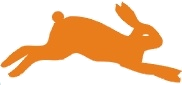 26
Key Features (1/4)
Interfaces and Key Features
More Information
Start Times
Logging
Scripting
Start Times
Time events are one way of starting jobs, job chains and orders, with Start Times being set for a predefined point in time such as time of day, weekday, day of month etc.

Logging
The JobScheduler creates a number of logs to provide specific information about jobs, job chains, orders, tasks and JobScheduler installation and operation

Scripting
Scripting interface that allows execution of scripts in languages such as JavaScript, etc.
27
Key Features (2/4)
Interfaces and Key Features
More Information
Jobs, Job Chains and Orders
Error Handling
Event Handling
Jobs, Job Chains and Orders
The JobScheduler's unique job and order concept includes the organization of jobs into job chains and the use of dependencies
Jobs: basic unit for the processing of executable files
Job Chains: assembly line on which job nodes are passed sequentially
Orders: represent triggers that will cause a job chain to be started

Error Handling
A number of methods for error handling are available, e.g. stop a job, suspend an order, setback an order and more

Event Handling
Mechanism for implementing complex dependencies between jobs or between jobs and external events
28
Key Features (3/4)
Interfaces and Key Features
More Information
Central Configuration
Directory Monitoring and File Watching
Resource Contention Manager
Central Configuration
Central configuration allows the efficient distribution of configuration files from a central source to distributed JobScheduler instances by use of a Supervisor JobScheduler

Directory Monitoring and File Watching
Two methods to start jobs and job chains automatically based on the arrival of incoming files

Resource Contention Manager
Process classes and locks are used to manage the use of resources such as databases or printers
29
Key Features (4/4)
Interfaces and Key Features
More Information
Notifications
Monitoring
Localization
Notifications
JobScheduler comes with its own mail client which it can use to send notifying e-mails in the event of, for example, jobs ending in error

Monitoring
JobScheduler can be monitored by System Monitors. Such products include e.g. HP OpenView®, Microsoft SCOM®, Nagios®, op5®, Opsview®, Zabbix® etc.

Localization
Language files are provided for the installation of JobScheduler and for most of its operating interfaces. The default language is English
Installation Languages: English and German
Interface Languages: English, French, German, Japanese
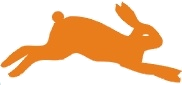 30
Implementation for High Availability and Fault Tolerance
High Availability: Overview
More Information
Cluster Operation
Fault Tolerance
Master / Agent Resilience
Master / Agent Redundancy
Recovery Strategies
Cluster Operation
Master and Agents are available for Active and Passive Clusters
Fault Tolerance
Resilience and Redundancy provide high availability of JobScheduler for a number of outage scenarios
Master / Agent Resilience
measures for operational robustness, such as Master/Agent Reconciliation, Master Service Recovery, Database Service Recovery
Master / Agent Redundancy
includes a number of architecture decisions for Master Clusters and Agent Clusters
Recovery Strategies
provide an overview of means how to restore the scheduling service
31
Agent Cluster: Fixed Priority and Round-Robin Scheduling
High Availability: Agent Cluster
Master/Agent Platforms
JobScheduler Master is available for Windows and Linux
JobScheduler Agents are available for any platform that supports a Java Virtual Machine
Agent Cluster
Agents can be con-figured to work in a Cluster
Fixed Priority Scheduling
JobScheduler Master selects the first available Agent from a Cluster for job execution
Should an Agent not be available then the next available Agent is used
Round-Robin Scheduling
JobScheduler Master switches the Agent used for each job execution
Should an Agent not be available the next available Agent is used
Database
access database
JobSchedulerMaster
Linux
JobSchedulerMaster
Windows
Works with the JobScheduler Master platforms:
Windows
Linux
Enables job execution 
on JobScheduler Master instances
on JobScheduler Agents for any platform
Works with all supported databases:
Oracle
SQL Server
DB2
MariaDB
MySQL
PostgreSQL
JobScheduler
Agent
... any platform
JobScheduler
Agent
... any platform
JobScheduler
Agent
... any platform
JobScheduler
Agent
... any platform
JobScheduler
Agent
... any platform
JobScheduler
Agent
... any platform
Works with any platform that supports a Java Virtual Machine
Works with any platform that supports a Java Virtual Machine
32
JobScheduler Master Passive Cluster
High Availability: Master Cluster
Passive Cluster
Primary and Backup JobScheduler Master use the same database
Primary JobScheduler Master is monitored by its failover instance
Failover instance operates in stand-by mode
All connections to servers use the SSH protocol

SSH Connections
JITL Jobs
Requires a JVM per task
Memory resources
SSH Client
No pre- and post-processing
No substitution of parameters in script files
Script files have to be provided on the target system
Share or Supervisor JobScheduler
access configuration
access configuration
Database
access database
PrimaryJobSchedulerJS1
BackupJobSchedulerJS2
passive stand-by
connect via ssh
connect via ssh
Agent JobSchedulerSVR1
Agent JobSchedulerSVR2
Agent JobSchedulerSVR3
33
JobScheduler Master Active Cluster
High Availability: Master Cluster
Master/AgentActive Cluster
JobScheduler Cluster members use the same database
JobSchedulers Cluster members share the workload of jobs
All instances operate in active mode
All Cluster instances use Agents to execute jobs on remote servers

Job Execution
Jobs are executed locally with the JobScheduler Agent.
No central resources required for job execution
Pre-/post-processing
Use of JITL Jobs or script files with parameter substitution
Share or Supervisor JobScheduler
access configuration
access configuration
Database
access configuration
access database
Active ClusterJobSchedulerJS2
Active ClusterJobSchedulerJS3
Active ClusterJobSchedulerJS1
connect via JobScheduler protocol
connect via JobScheduler protocol
connect via JobScheduler protocol
Agent JobSchedulerSVR1
Agent JobSchedulerSVR2
Agent JobSchedulerSVR3
34
JobScheduler Supervisor for Passive and Active Cluster
High Availability: Supervisor JobScheduler
Master/AgentActive Cluster
JobScheduler Cluster members use the same database
JobScheduler Cluster members share the workload of jobs
All instances operate in active mode
All Cluster instances use Agents to execute jobs on remote servers

Supervisor JobScheduler
Distribute configuration to Cluster JobScheduler instances
Share or File System
SupervisorJobSchedulerJS4
distribute configuration
distribute configuration
Database
distribute configuration
access database
Active ClusterJobSchedulerJS1
Active ClusterJobSchedulerJS2
Active ClusterJobSchedulerJS3
connect via JobScheduler protocol
connect via JobScheduler protocol
connect via JobScheduler protocol
Agent JobSchedulerSVR1
Agent JobSchedulerSVR2
Agent JobSchedulerSVR3
35
Open Source JobScheduler
JobScheduler in a Nutshell
Software- und
Organisations-
Service GmbH

Giesebrechtstr. 15
D-10629 Berlin
Germany

sales@sos-berlin.com
www.sos-berlin.com
Questions?
Comments?
Feedback?
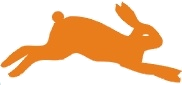